GRADE: 8TH
MISS PAMELA KNUCKEY
UNIT3: GOING PLACES
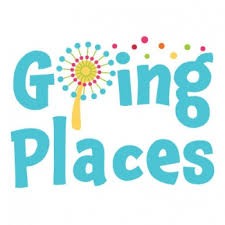 OBJ
Aplicar vocabulario de lugares de la ciudad.
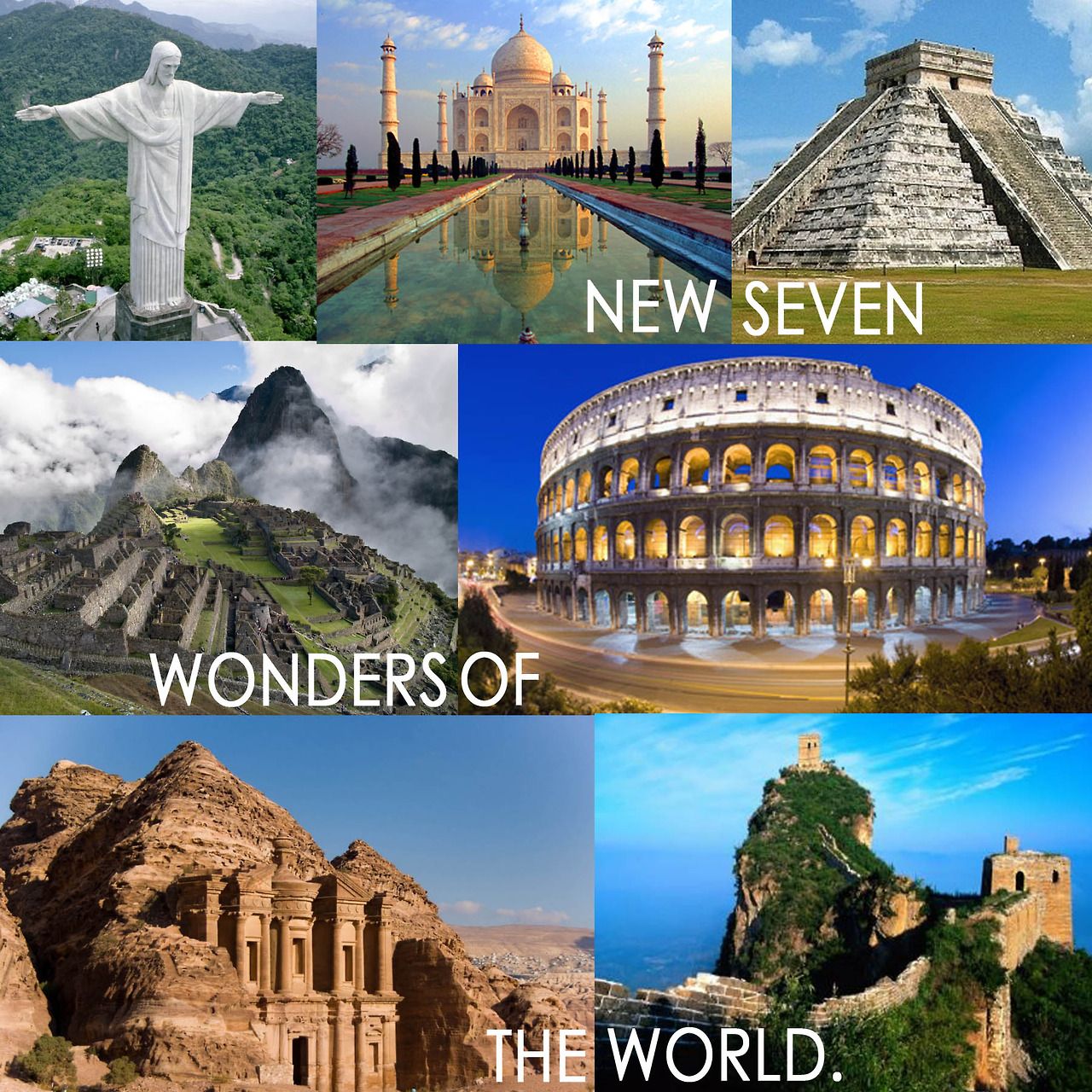 THE SEVEN WONDERS
Las siete maravillas del mundo modern.
How many countries do you know?
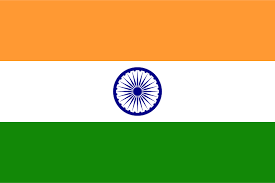 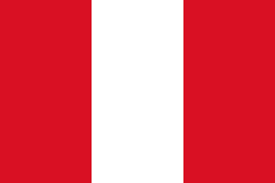 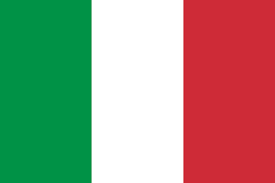 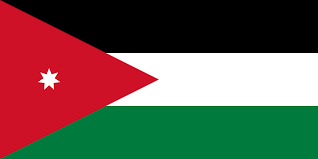 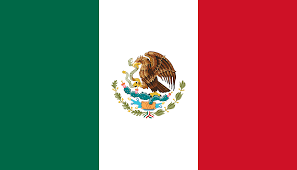